CS 410 – Blue Team
RoadNet
Outline
Team Blue Staff Chart
Societal Problem
Problem Details
Traffic Data
Customer Identification
Market Analysis
Competition
RoadNet Solution
Without RoadNet
With RoadNet
Major Functional Components
Risk Assessment
Conclusion
October 23, 2011
CS 410 - Team Blue - RoadNet
2
Team Blue Staff Chart
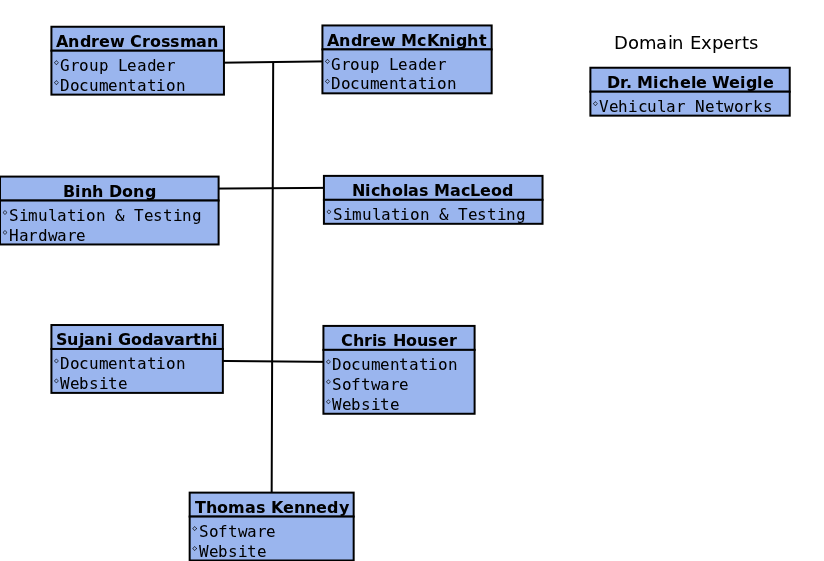 October 23, 2011
CS 410 - Team Blue - RoadNet
3
Societal Problem
Drivers’ limited awareness of adverse road conditions increases the potential for traffic congestion and collisions.
October 23, 2011
CS 410 - Team Blue - RoadNet
4
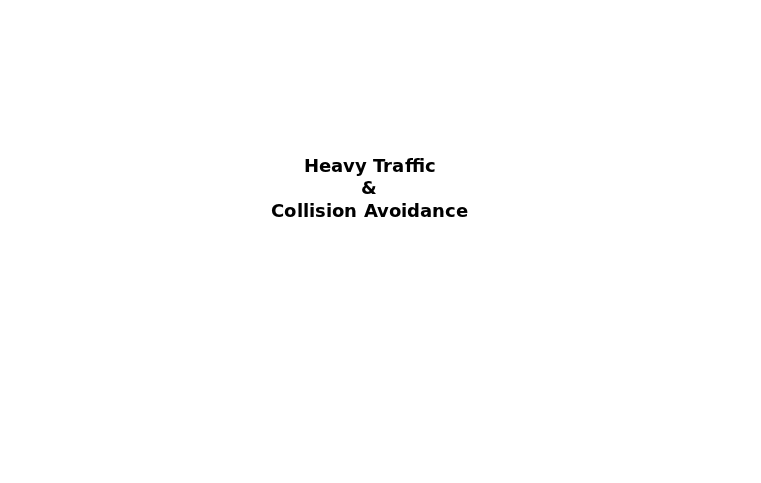 October 23, 2011
CS 410 - Team Blue - RoadNet
5
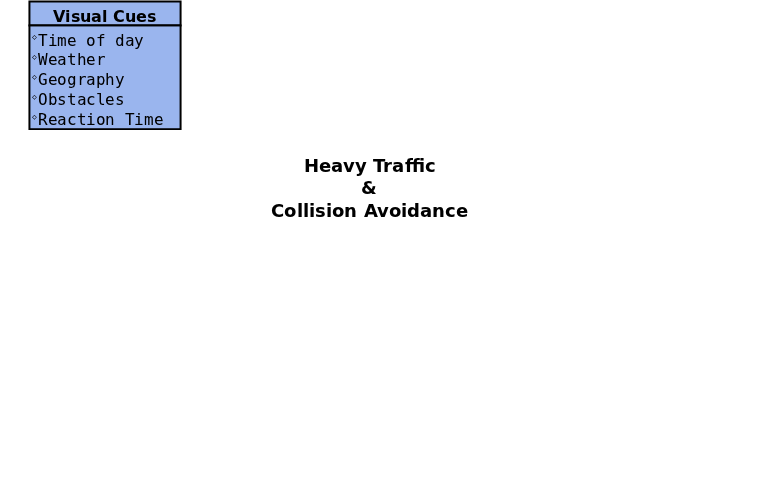 October 23, 2011
CS 410 - Team Blue - RoadNet
6
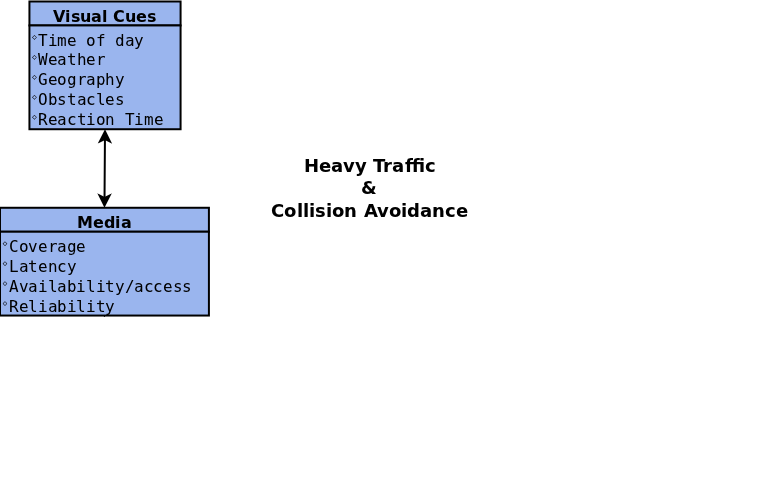 October 23, 2011
CS 410 - Team Blue - RoadNet
7
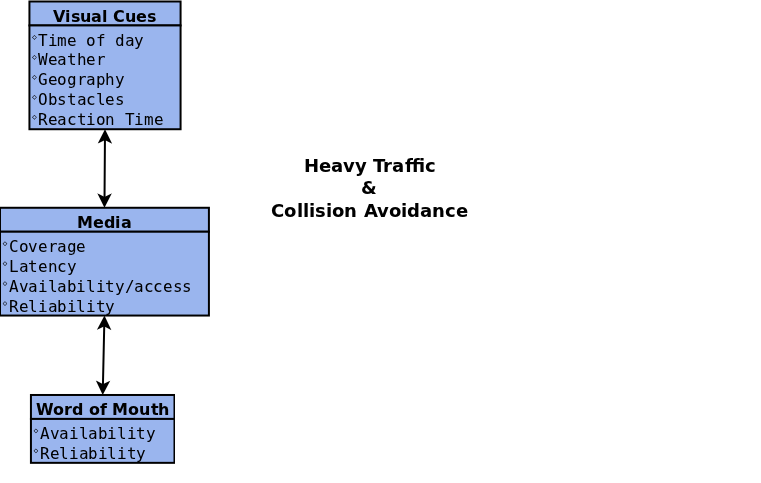 October 23, 2011
CS 410 - Team Blue - RoadNet
8
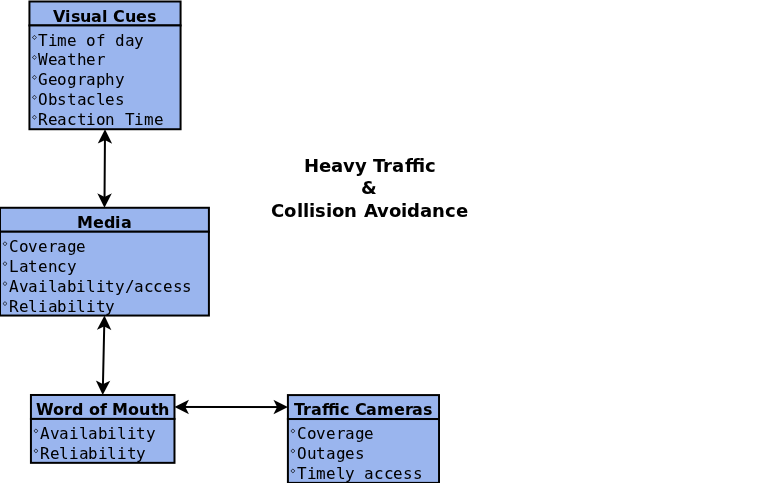 October 23, 2011
CS 410 - Team Blue - RoadNet
9
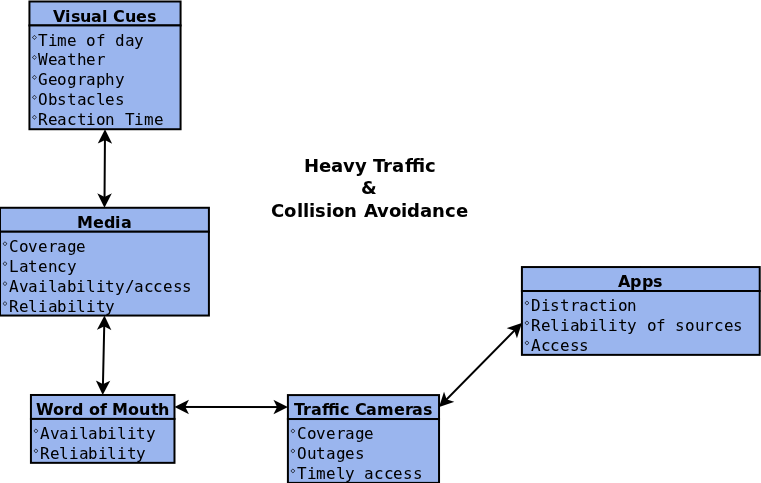 October 23, 2011
CS 410 - Team Blue - RoadNet
10
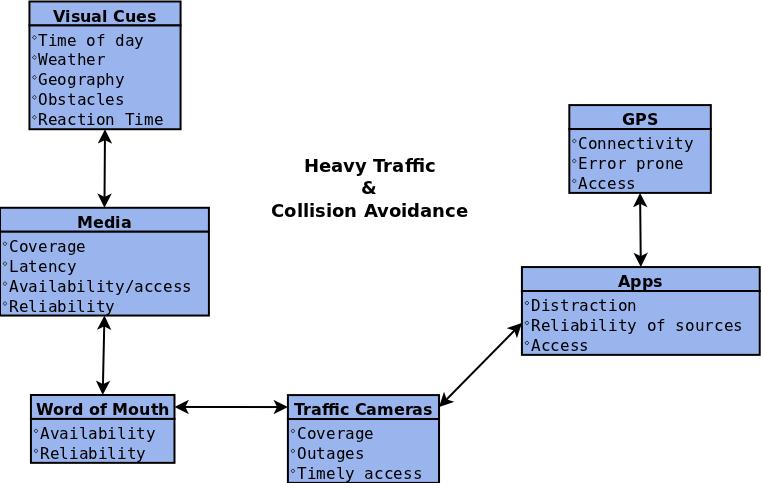 October 23, 2011
CS 410 - Team Blue - RoadNet
11
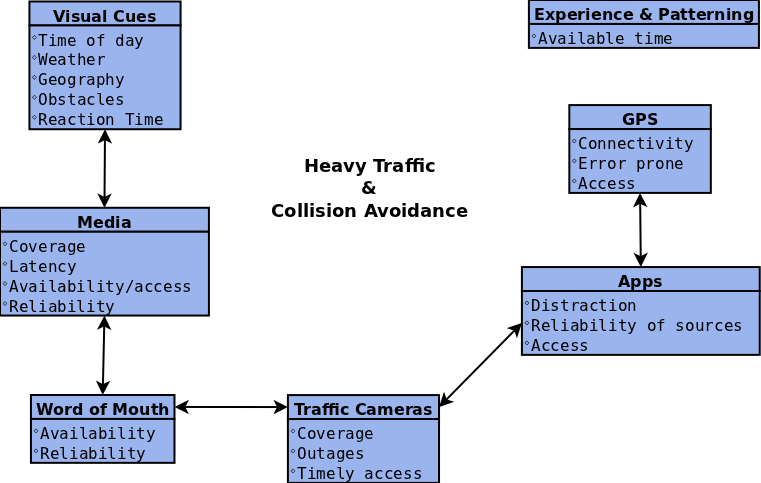 October 23, 2011
CS 410 - Team Blue - RoadNet
12
Problem Details
Drivers unaware of traffic congestion on their intended route are likely to get stuck in that traffic.
“Surprise” road conditions (construction, accidents) can sometimes lead to an accident if a driver does not know of it soon enough.
In 2009, 33,808 people were killed in traffic crashes and over 2.2 million were injured.6
Drivers need to be informed of dangerous conditions before it is too late.
“Security is a hard issue … and nobody has really solved it yet.” – Dr. Weigle on existing vehicle-to-vehicle communication. 2


2Source: Interview with Dr. Weigle
6Source: U.S. Census Bureau
October 23, 2011
CS 410 - Team Blue - RoadNet
13
Traffic Data
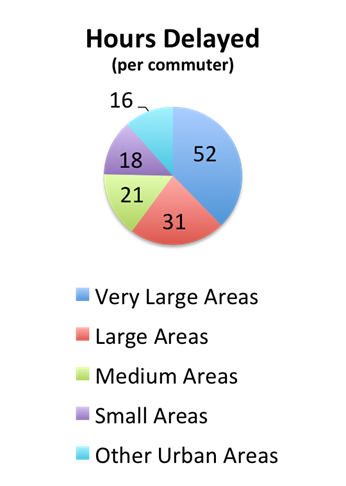 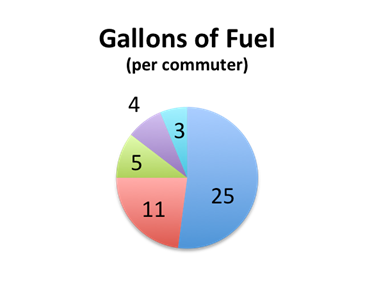 Total Cost: 
$100.9 billion

Total Delay: 
4.8 billion hours

Total Fuel Consumption:
1.9 billion gallons





4Source: Texas Transportation Institute
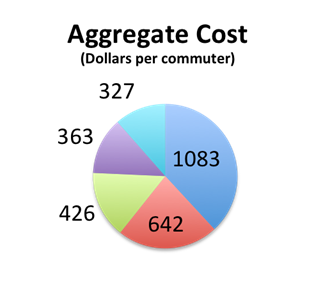 October 23, 2011
CS 410 - Team Blue - RoadNet
14
Customer Identification
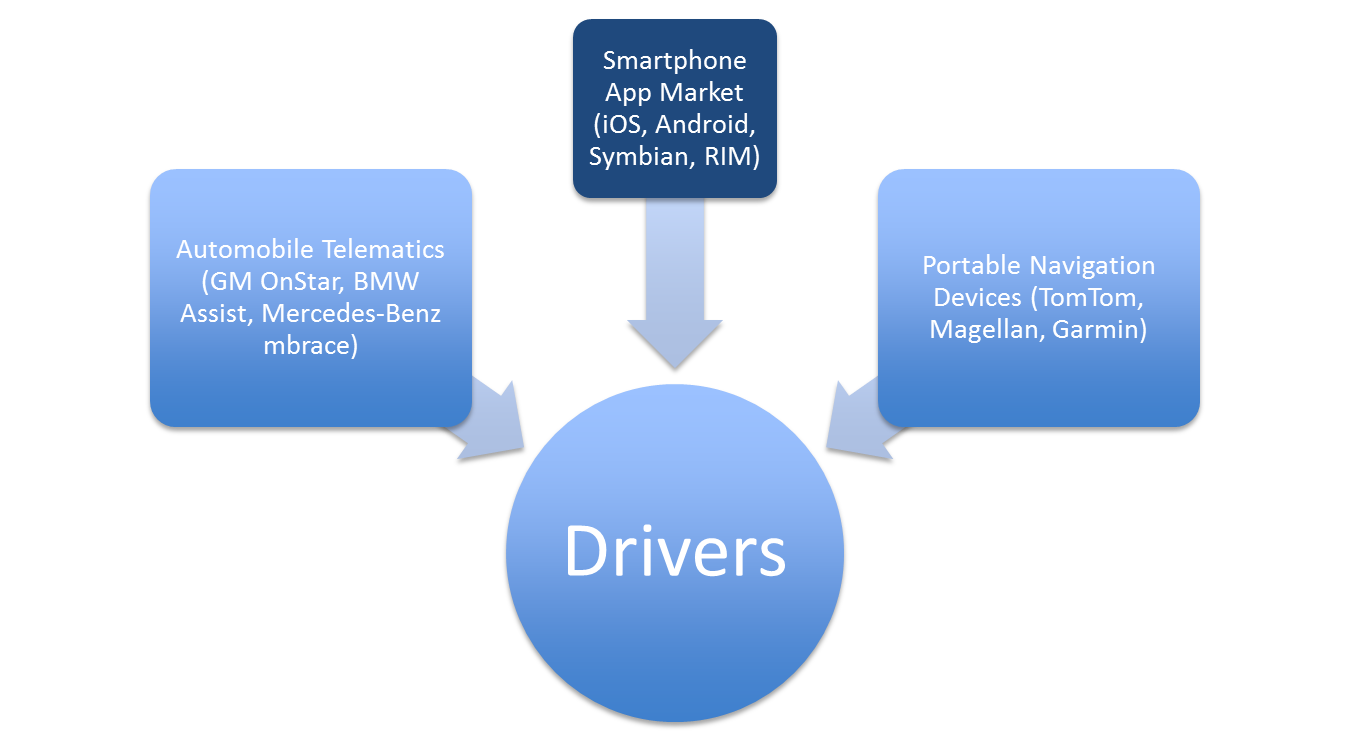 October 23, 2011
CS 410 - Team Blue - RoadNet
15
Market Analysis
3Source: CENS
October 23, 2011
CS 410 - Team Blue - RoadNet
16
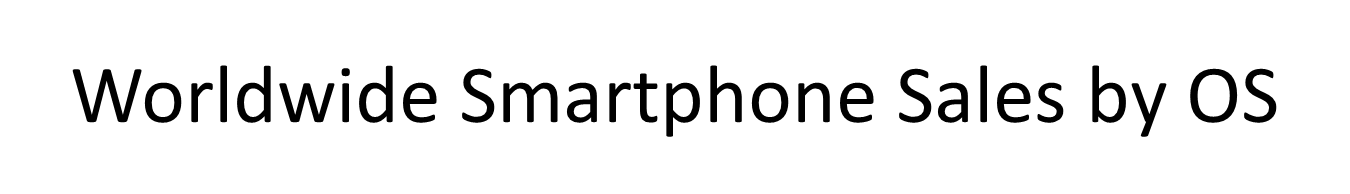 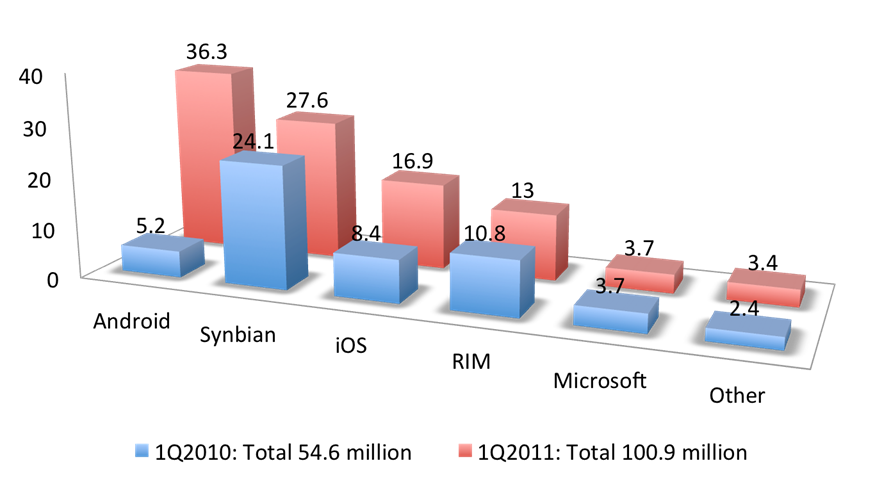 5Source: Mashable Tech
October 23, 2011
CS 410 - Team Blue - RoadNet
17
Trends in Smartphone Sales
Projected Worldwide Smartphone Sales
(Millions of units)
Projected US Smartphone Sales
(Millions of units)
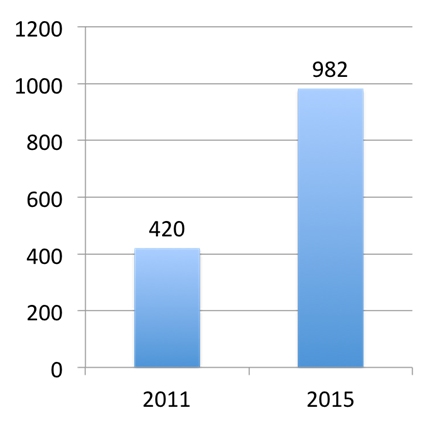 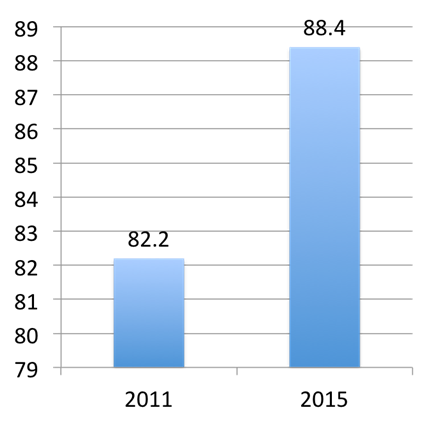 1Source: Email Marketing Reports
October 23, 2011
CS 410 - Team Blue - RoadNet
18
Competition
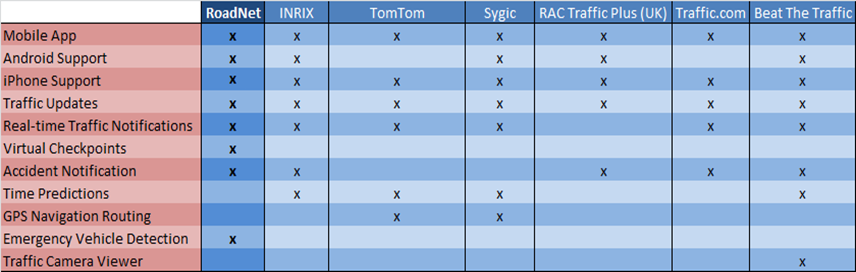 October 23, 2011
CS 410 - Team Blue - RoadNet
19
RoadNet Solution
Goals
RoadNet will improve driver awareness of adverse road conditions.
Traffic congestion information/analysis
Real-time traffic update distribution
Accident/construction site notification
Virtual checkpoint system to transmit information with minimal data usage
October 23, 2011
CS 410 - Team Blue - RoadNet
20
Without RoadNet
Drivers travel, some even with navigation devices, yet get stuck in unpredicted congestion.
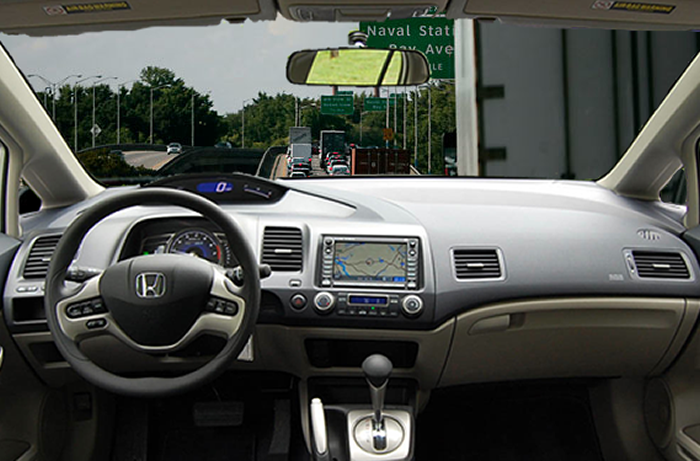 October 23, 2011
CS 410 - Team Blue - RoadNet
21
With RoadNet
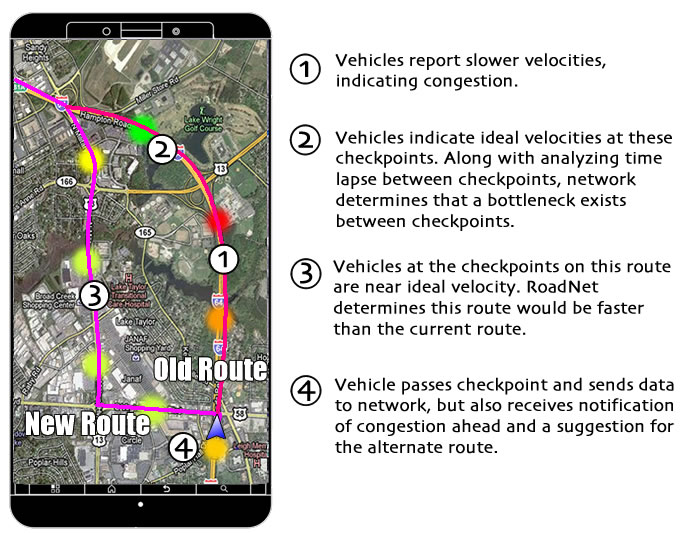 October 23, 2011
CS 410 - Team Blue - RoadNet
22
Major Functional Components
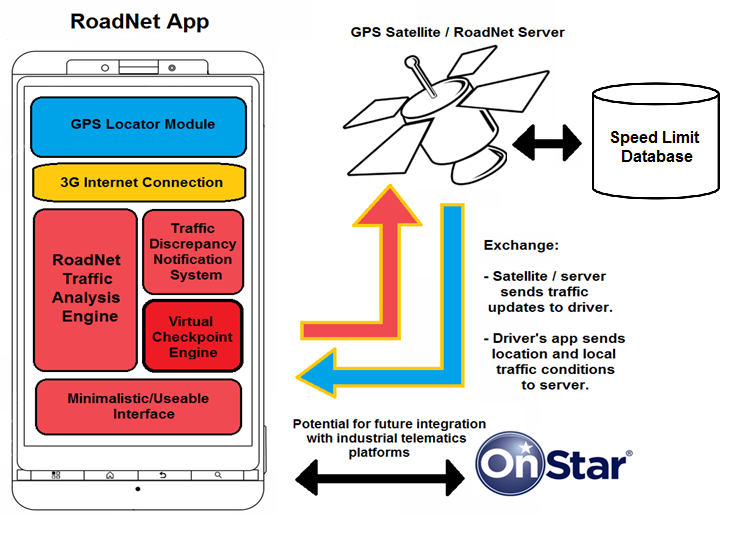 October 23, 2011
CS 410 - Team Blue - RoadNet
23
Risk Assessment
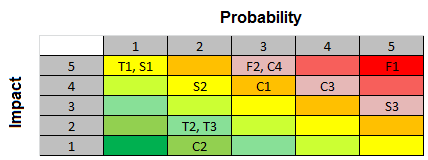 Technical Risks
T1. Hardware Selection – Feature limitations
T2. Communication Protocols – Usefulness and latency of technology
T3. Server Infrastructure – Configuration for distribution (scalability)
Financial Risks
F1. Customer Investment – Vital to initial growth and sales
F2. Hardware/Software Network Maintenance - Fixing broken equipment, maintaining network
Customer Risks
C1. Product Interest – Market competition
C2. Ease-of-use to Customer – Simple and easy to use interface / installation
C3. Driver Distraction – Interaction becomes a potential distraction
C4. Product Accessibility – Requires smartphone / data plan to provide updates
Schedule Risks
S1. Hardware Selection – Platform switching
S2. Product Design – Oversights in implementation, setting up virtual checkpoints
S3. Prototype / Test Phase – Dependent on quality, resolving issues
October 23, 2011
CS 410 - Team Blue - RoadNet
24
Financial Risks:

F1. Customer Investment
	Probability 5	Impact 5
The RoadNet app cannot succeed if customers do not buy into it. This is highly dependent on marketing and can be counter-acted with effective advertising and marketing.


F2. Hardware/Software Network Maintenance
	Probability 3	Impact 5
Server infrastructure is subject to needing repairs and the network connecting drivers must be maintained. Since the foundation of the app lies in drivers’ smartphones (as opposed to additional hardware), the probability of this decreases.
October 23, 2011
CS 410 - Team Blue - RoadNet
25
Customer Risks:

C1. Product Interest
	Probability 3	Impact 4
With so many products and competition in the market, customers will need to prefer this solution over others. This can be mitigated with effective marketing.

C2. Ease-of-use to Customer
	Probability 2	Impact 1
Low cost, efficient, and easy installation of the product onto drivers’ smartphones.

C3. Driver Distraction
	Probability 4	Impact 4
Interaction with an app while driving is a high distraction risk. This will be counteracted with a minimalistic interface that assists the driver with little to no physical interaction with the device.

C4. Product Accessibility
	Probability 3	Impact 5
Not every driver has a smartphone to access and download the app. The smartphone market has been well analyzed and is expected to grow immensely.
October 23, 2011
CS 410 - Team Blue - RoadNet
26
Technical Risks:

T1. Hardware Selection
	Probability 1	Impact 5
The selected hardware will heavily influence the product’s features – limiting the uses of RoadNet. Smartphones apps are an effective platform to be accessible to drivers and provide lots of functionality.

T2. Communication Protocols
	Probability 2	Impact 2
Communication between a device and the cloud must occur within small time frames. Latency will negate the usefulness of traffic data. RoadNet’s virtual checkpoint system will assist with efficient information exchange.

T3. Server Infrastructure
	Probability 2	Impact 2
The configuration and design of the server infrastructure must be able to compile and distribute data to connected drivers. The server will have to be designed to be efficiently scalable. RoadNet will hold the potential to connect with manufacturer telematics to assist with scalability in the future.
October 23, 2011
CS 410 - Team Blue - RoadNet
27
Schedule Risks:

S1. Hardware Selection
	Probability 1	Impact 5
The initial platform selection influences later decisions for product features. RoadNet, as a smartphone app, has access to many features that assist in the functionality of this program.

S2. Product Design
	Probability 2	Impact 4
Oversights in implementation and development can significantly delay progress of the app. The virtual checkpoint system will have to be practiced and polished before being considered useable.

S3. Prototype/Testing Phase
	Probability 5	Impact 3
This phase is directly dependent on the quality of execution of the product. Design issues must be resolved in this stage and the program must be proven to work.
October 23, 2011
CS 410 - Team Blue - RoadNet
28
Conclusion
RoadNet will help decrease the amount of traffic congestion and collisions by providing effective real-time updates on upcoming traffic conditions to a driver before they get there.

With RoadNet’s virtual checkpoint system and traffic analysis engine, this will be accomplished in a new way that makes these benefits more accessible to drivers.
October 23, 2011
CS 410 - Team Blue - RoadNet
29
References
Brownlow, Mark. "Smartphone Statistics and Market Share." September 	2011. Email Marketing Reports. Retrieved from 	http://www.emailmarketing-reports.com/wireless-	mobile/smartphonestatistics.htm
Dr. M. Weigle, interview, October 19, 2011.
Liang, Quincy. "Worldwide PND Shipments to Peak Around 42 M. in 2011-	2012: Berg Insight." October 19, 2011. CENS. Retrieved from 	http://news.cens.com/cens/html/en/news/news_inner_38131.html
Lomax, Time, David Schrank and Shawn Turner. Texas Transportation 	Institute. (2011).  Annual Urban Mobility Report. College Station, TX. 	Retrieved from http://mobility.tamu.edu/ums/
Schroeder, Stan. "Smartphone Sales Up 85% Year-Over-Year." May 19, 	2011. Mashable Tech. Retrieved from 	http://mashable.com/2011/05/19/smartphone-sales-q1-2011-gartner/
U.S. National Highway Traffic Safety Administation, Traffic Safety Facts. 	Retrieved from 	http://www.census.gov/compendia/statab/2012/tables/12s1108.pdf
October 23, 2011
CS 410 - Team Blue - RoadNet
30
Competition App Reference Links:

Beat The Traffic: 
http://itunes.apple.com/us/app/beat-the-traffic/id339660839?mt=8

Sygic:
http://www.sygic.com/en

INRIX: 
http://www.inrix.com/mobile.asp

TomTom:
http://www.tomtom.com/en_gb/products/mobile-navigation/tomtom-app-for-iphone/

RAC: 
http://itunes.apple.com/gb/app/rac-traffic-plus/id389339076?mt=8

Traffic.com: 
http://itunes.apple.com/us/app/traffic.com/id327245871?mt=8
October 23, 2011
CS 410 - Team Blue - RoadNet
31